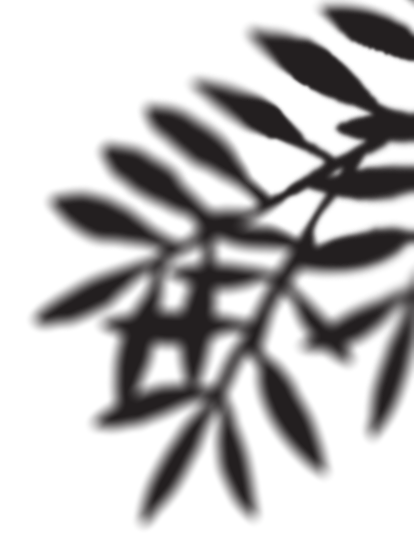 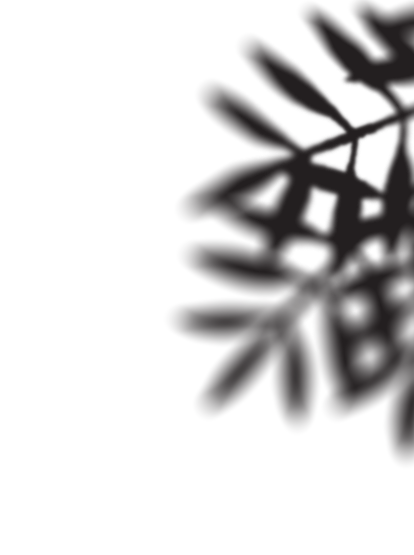 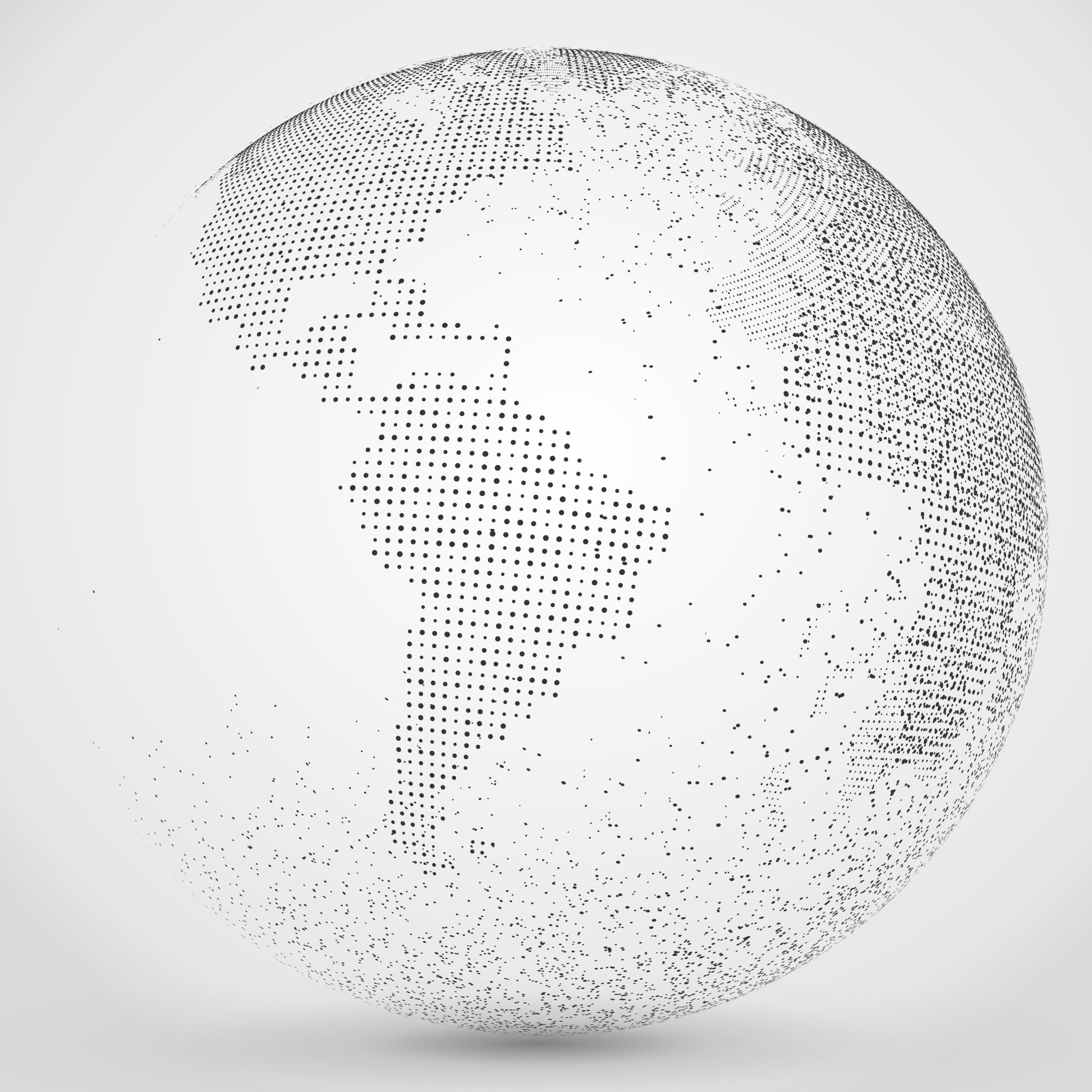 Suomi 2
9.3. klo 16.15
Mikä hätänä?Video MyCoursesissa
Yhdistä lause ja kuva.
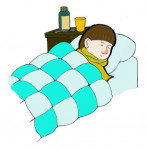 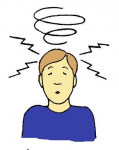 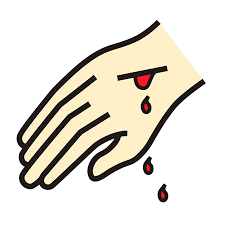 Hänellä on kuumetta.
Hänellä on nuha.
Hänellä on flunssa.
Hänellä on haava kädessä.
Hänellä on yskä
Häntä huimaa.
3
1
2
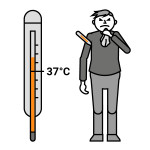 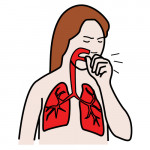 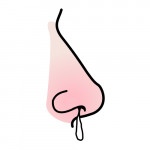 5
4
6
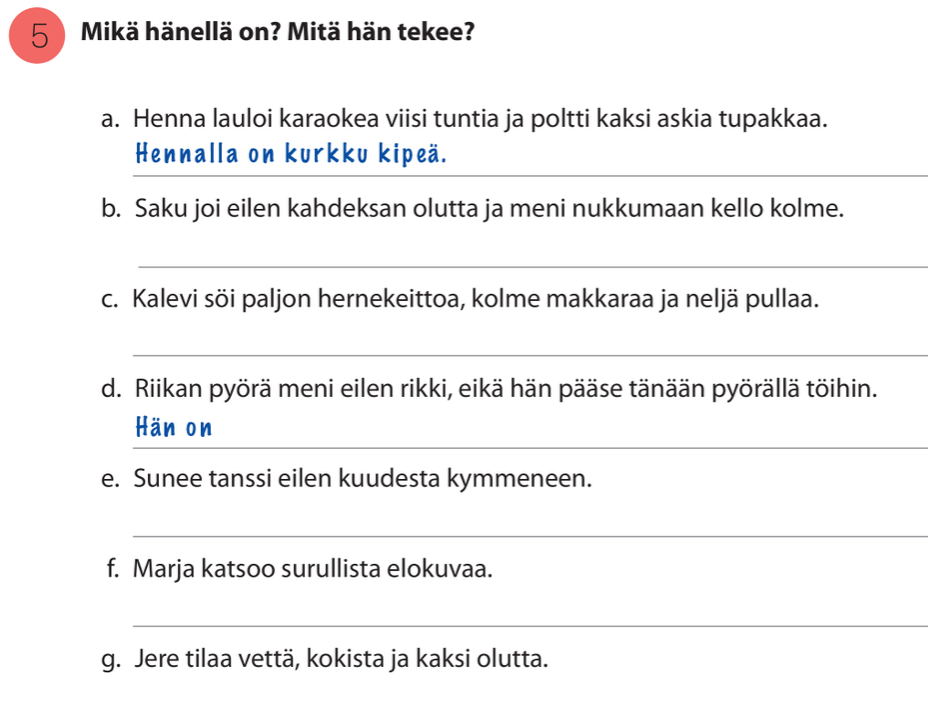 RuumiinosatHarjoitus MyCoursesissa
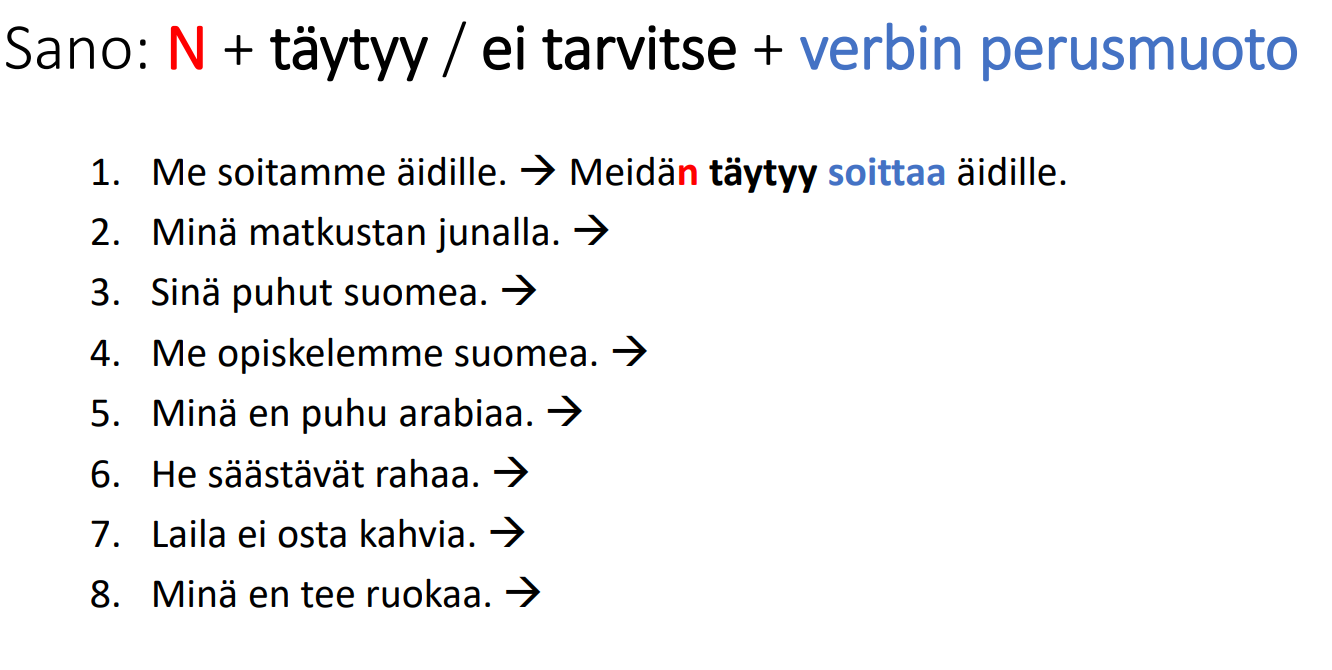 Vastaa kysymyksiin.
Mitä sinun täytyy tehdä, kun sinulla on:

flunssa?
pää kipeä?
haava kädessä?
jano?
nälkä?
vessahätä?
kurkku kipeä?
kylmä?
kuuma?
Minun täytyy…
LEVÄTÄ
JUODA LÄMMINTÄ
LAASTARI
Sanatyypit, 2 tehtävääMyCourses
Paritehtävät 1, 2, 3MyCourses